■名入れ範囲
W30×H40mm
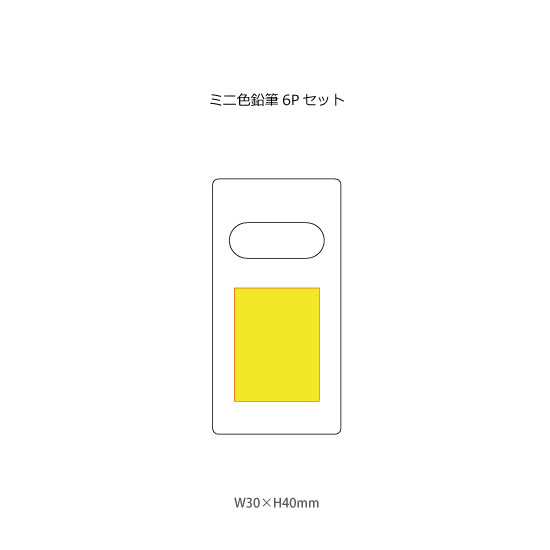 品番:P3615
ミニ色鉛筆6本セット
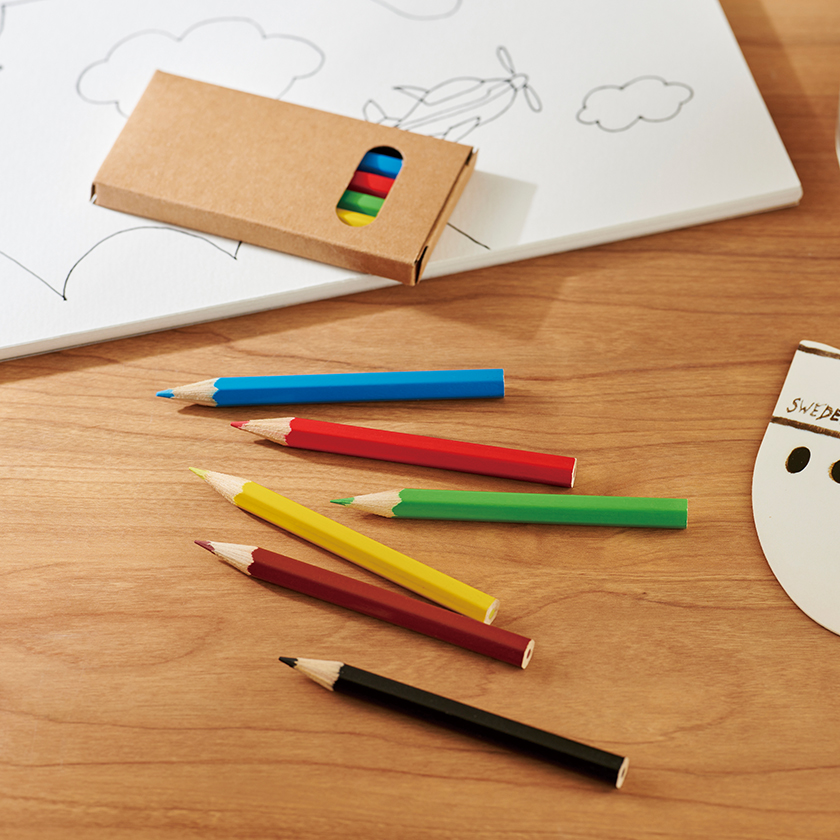 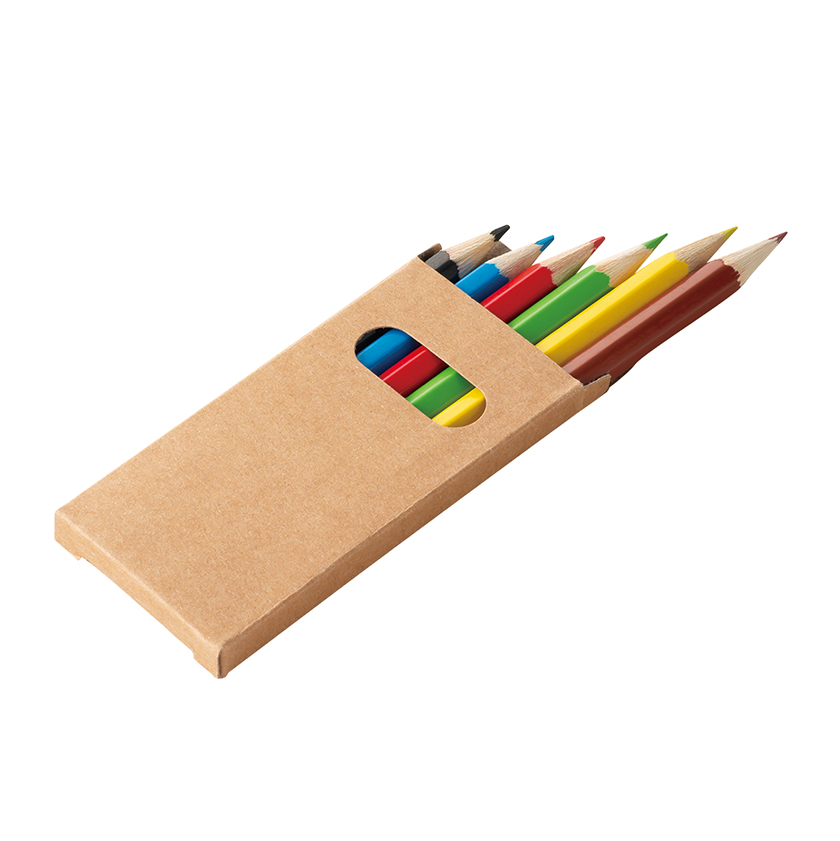 上代:\60(税込\66)
子どもが喜ぶカラフルなミニ色鉛筆のセット
親子向けイベント等での配布に適した商品
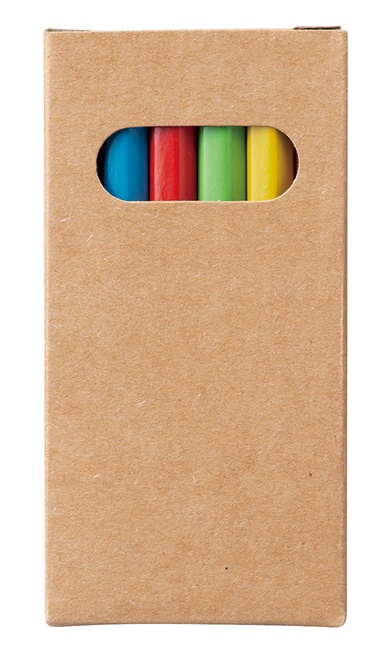 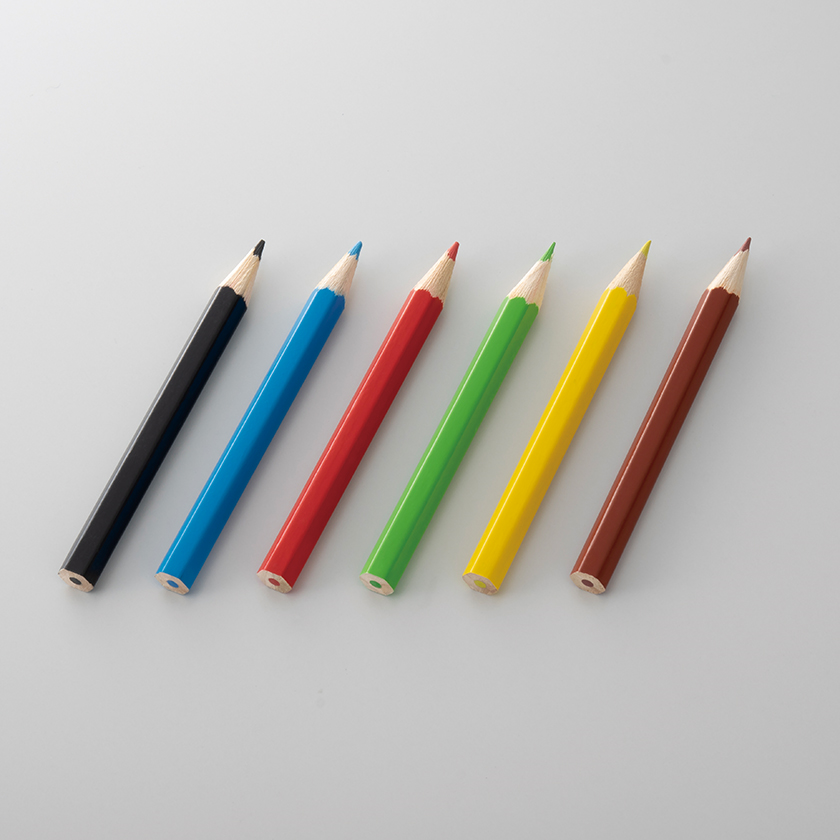 ■商品情報
memo